المحاضرة الافتتاحية
المقاولاتية
التساؤل الشائع بين الطلبة
ما فائدة مقياس المقاولاتية لطلبة كلية الآداب واللغات؟
او 
ما فائدة مقياس المقاولاتية لطلبة قسم الإنجليزية.
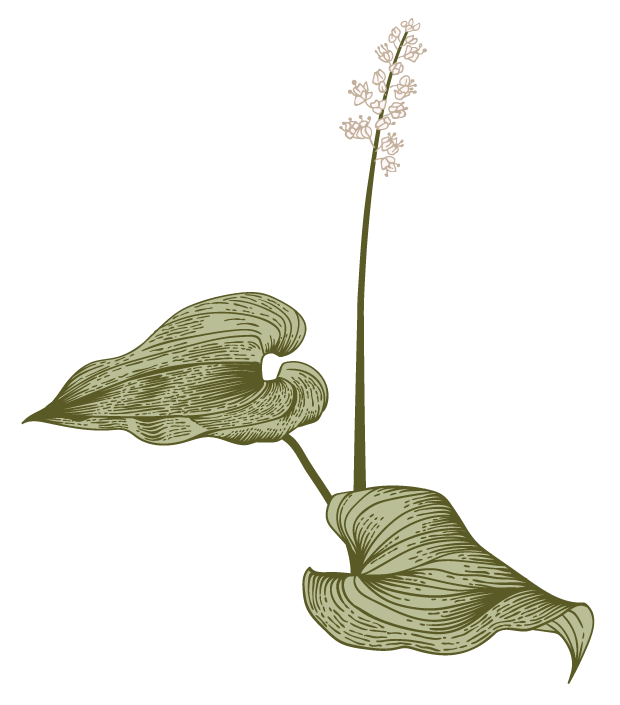 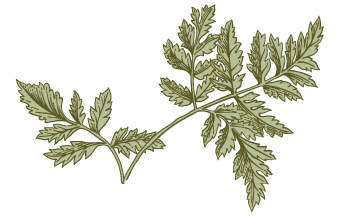 المقاولاتية
2
تعتبر المقاولاتية من المواضيع التي أخذت نصيبا كبيرا من اهتمام الباحثين نظرا لتنامي دورها في اقتصاديات الدول باعتبارها محركا للعجلة الاقتصادية وللتنمية، ويعتبر المقاولون القوة المحركة لاقتصاد السوق وانجازاتهم تقدم للمجتمع ثروة تشغيل، وخيارات متنوعة للمستهلكين
مفهوم المقاولاتية
المفهوم الشائع لدى الطلبة
المفهوم الاصطلاحي: 
المقاولاتية: هي مجموعة الأنشطة والمساعي التي تهدف إلى خلق وتطوير المؤسسة وبشكل أكثر عمومية خلق نشاط معين.
المقاولاتية: هي حركية إنشاء واستغلال فرص أعمال من طرف فرد أو عدة أفراد وذلك عن طريق إنشاء منظمات جديدة من أجل خلق قيمة.
Titre de la présentation
4
كيف ذلك
Titre de la présentation
5
«
»
مبررات تدريس مقياس المقاولاتية
بين حلم التوظيف ومنحة البطالة
1
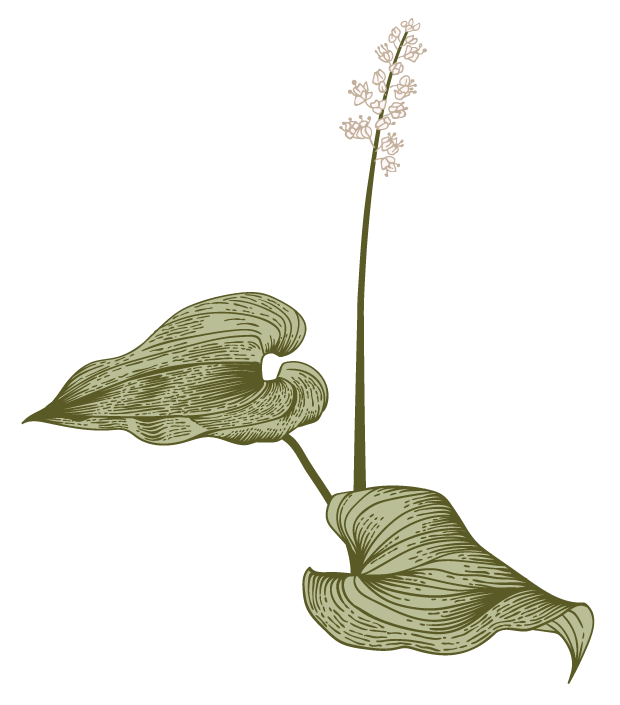 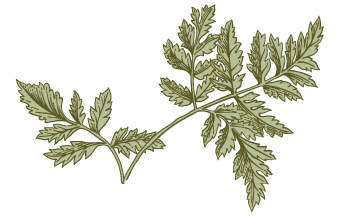 المقاولاتية
7
التزايد الكبير لعدد الطلبة المتخرجون وعدم استيعاب المؤسسات لتوظيفهم
2
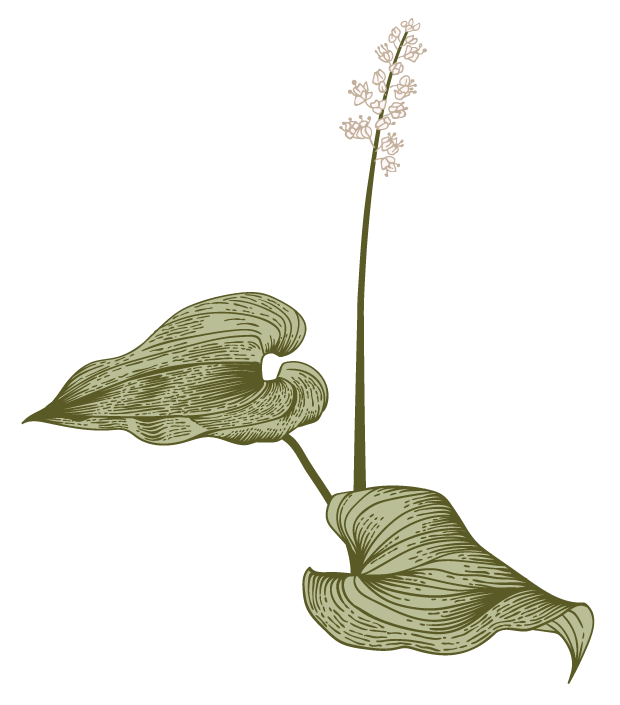 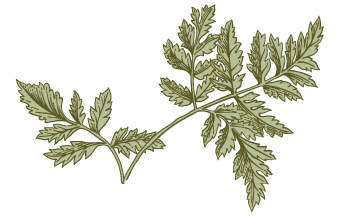 المقاولاتية
8
العولمة و استحداث الوظائف
3
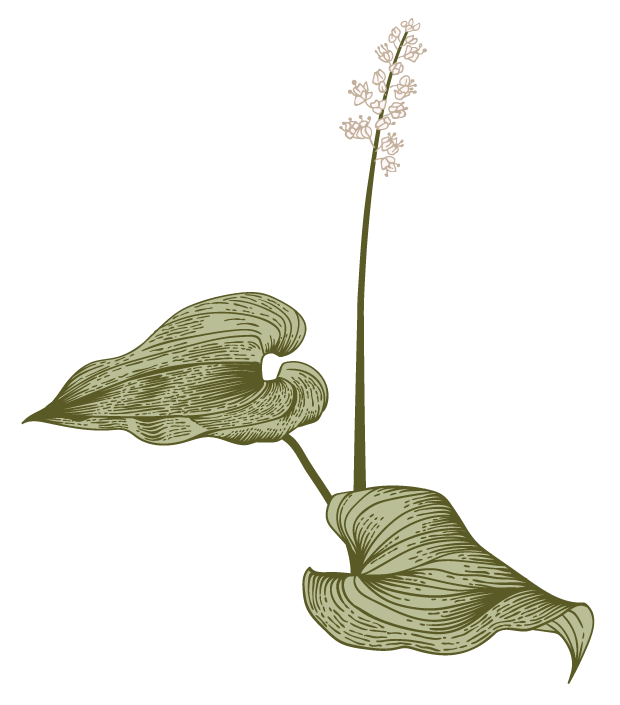 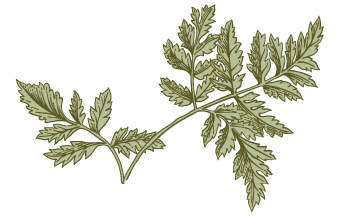 المقاولاتية
9
الاهتمام المتزايد باللغة الإنجليزية بالجزائر
4
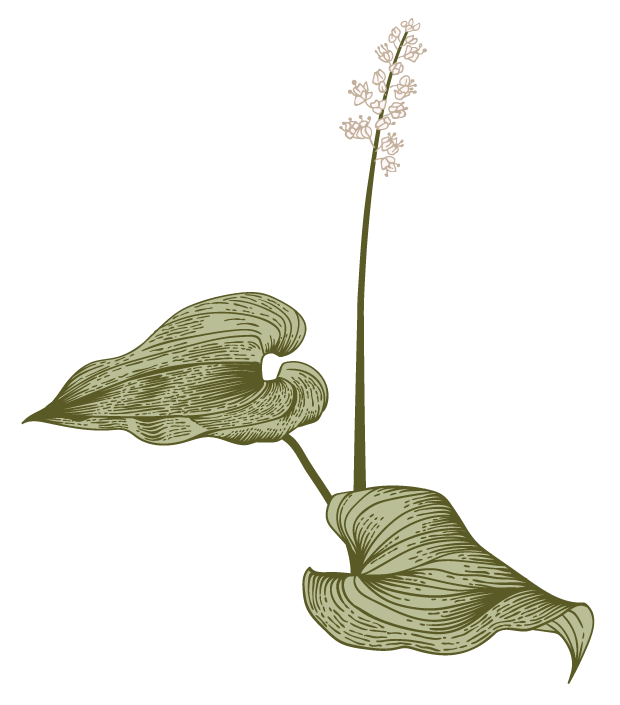 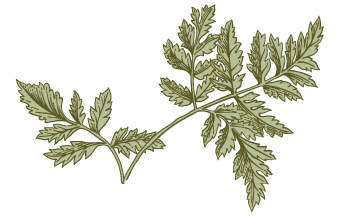 المقاولاتية
10
الأفكار المبتكرة (أحلام)وتشجيع تطبيقها
5
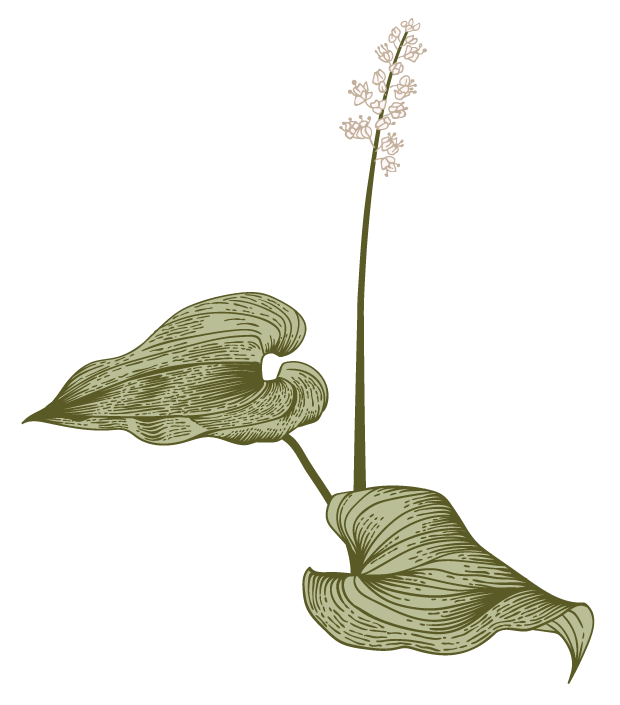 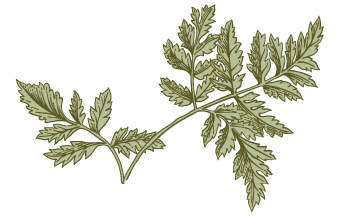 المقاولاتية
11
تشجيع المشاريع الاسرية
6
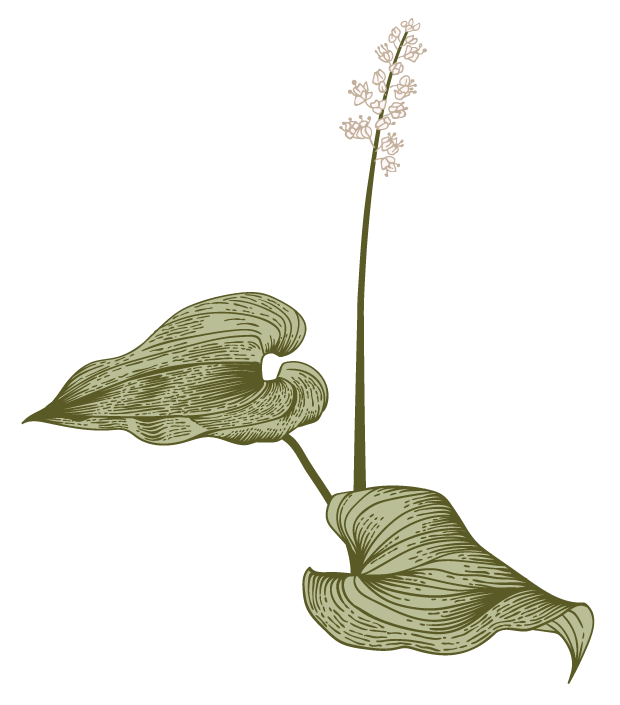 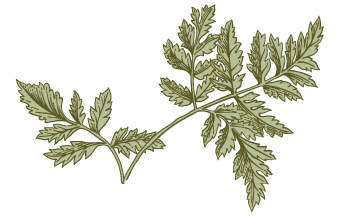 المقاولاتية
12
اقتناص فرص في تلبية خدمات مستحدثة مع التطور التكنولوجي
7
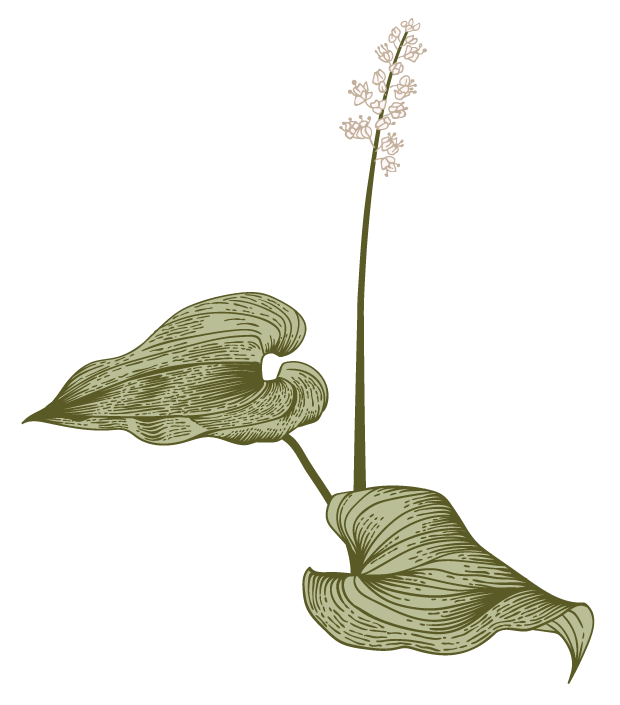 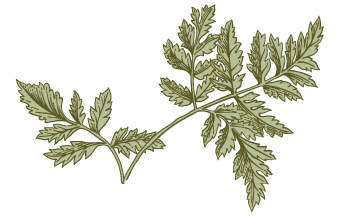 المقاولاتية
13
دالي سعيدة ​
Saida.dali90@ gmail.com
شكرا